Admin Rule Chapter 131 – Signing on Primary Roads
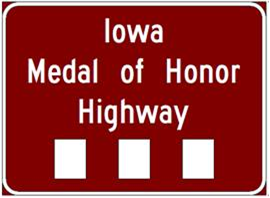